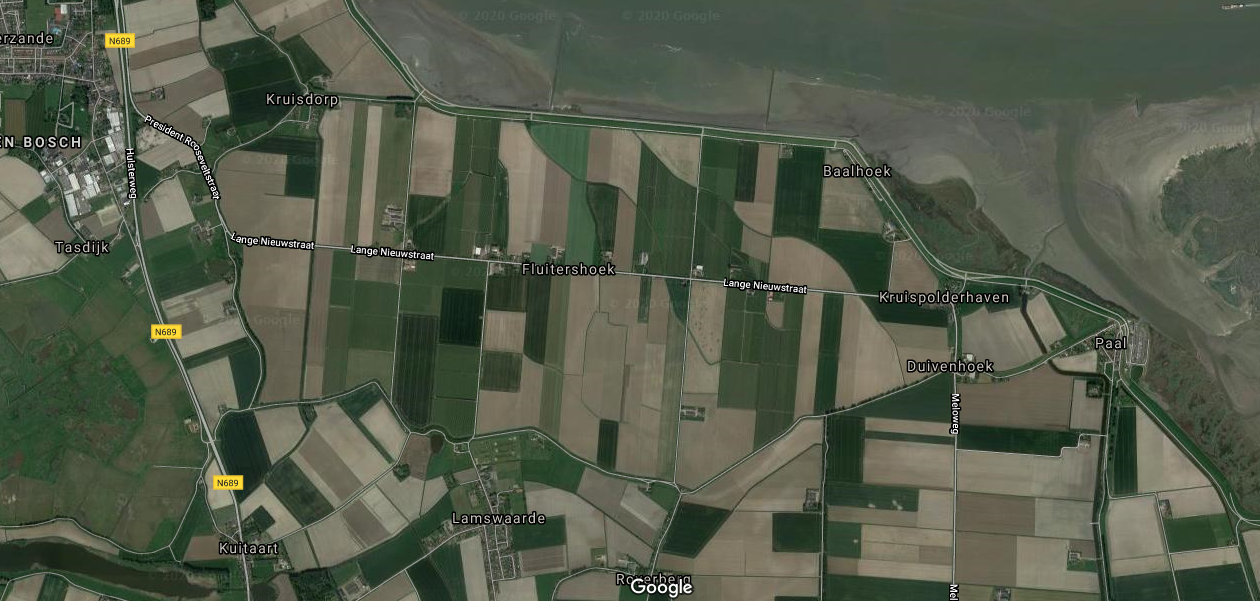 Herinrichting Kruispolder en uitbreiding gemaal Paal
Informatiebijeenkomst 21 juli 2020
Programma
Welkom en inleiding 				(Luc)
Terugblik vorige bijeenkomst 		(Wilfred)
Wat is er afgelopen jaar gebeurd 	(Wilfred)
Resultaten onderzoeken 			(Korine)
Procedures en planning 			(Korine)
[Speaker Notes:  Luc:  introduceren dat er personele wijzigingen zijn (komen we later nog op terug)]
Terugblik vorige bijeenkomst juni 2019
Toelichting voorkeurstracé
Stand van zaken kavelruil
Planning en risico’s
Voorkeurstracé juni 2019
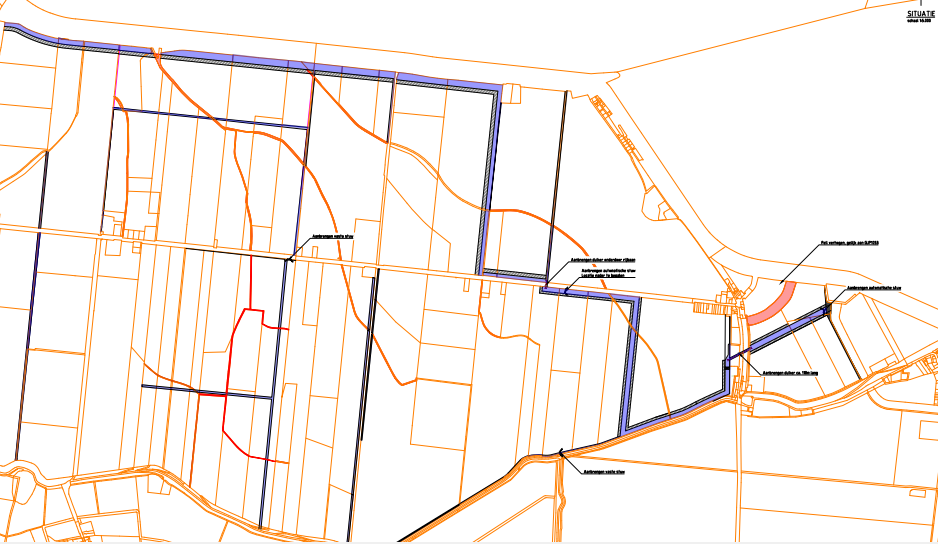 Vorige bijeenkomst 2019
Stand van zaken kavelruil
Met de meeste partijen is overeenstemming bereikt, maar de kavelruilpuzzel moet nog wel compleet gemaakt worden
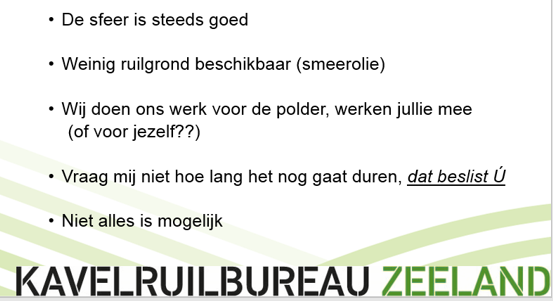 Vorige bijeenkomst 2019
Toelichting voorkeurstracé
Stand van zaken kavelruil
Planning en risico’s:
	Werk gereed – september 2022
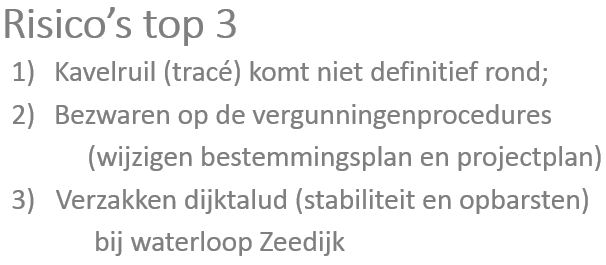 Wat is er afgelopen jaar gebeurd
nieuw projectteam 
kavelruilgesprekken
meer in detail uitwerken van ontwerp
onderzoeken 
Voorbereiding vergunningenprocedures 
Overleg provincie en gemeente
[Speaker Notes: Overleg provincie: KANSEN NIET EXPLICIET NOEMEN, maar gekeken naar afstemming andere plannen; dit wordt nog verder uitgewerkt]
Wat is er afgelopen jaar gebeurd
nieuw projectteam 
kavelruilgesprekken
meer in detail uitwerken van ontwerp
onderzoeken 
Voorbereiding vergunningenprocedures 
Overleg provincie en gemeente
[Speaker Notes: Overleg provincie: KANSEN NIET EXPLICIET NOEMEN, maar gekeken naar afstemming andere plannen; dit wordt nog verder uitgewerkt]
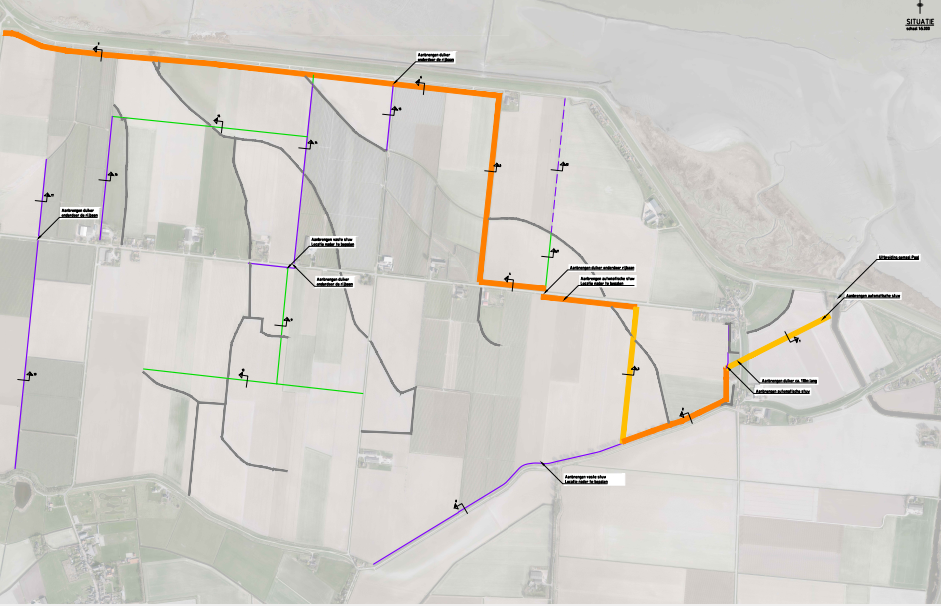 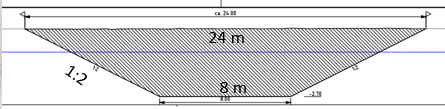 Ontwerp
Nieuwe peilenkaart
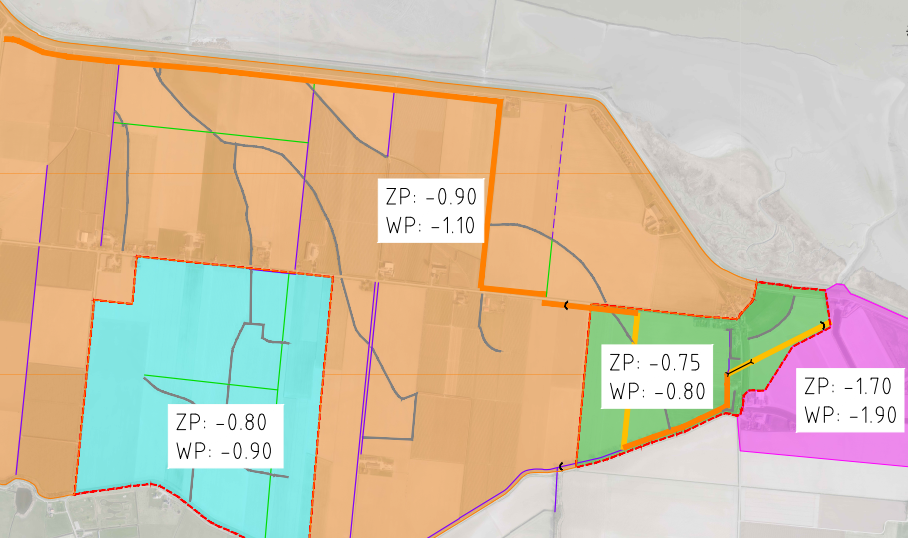 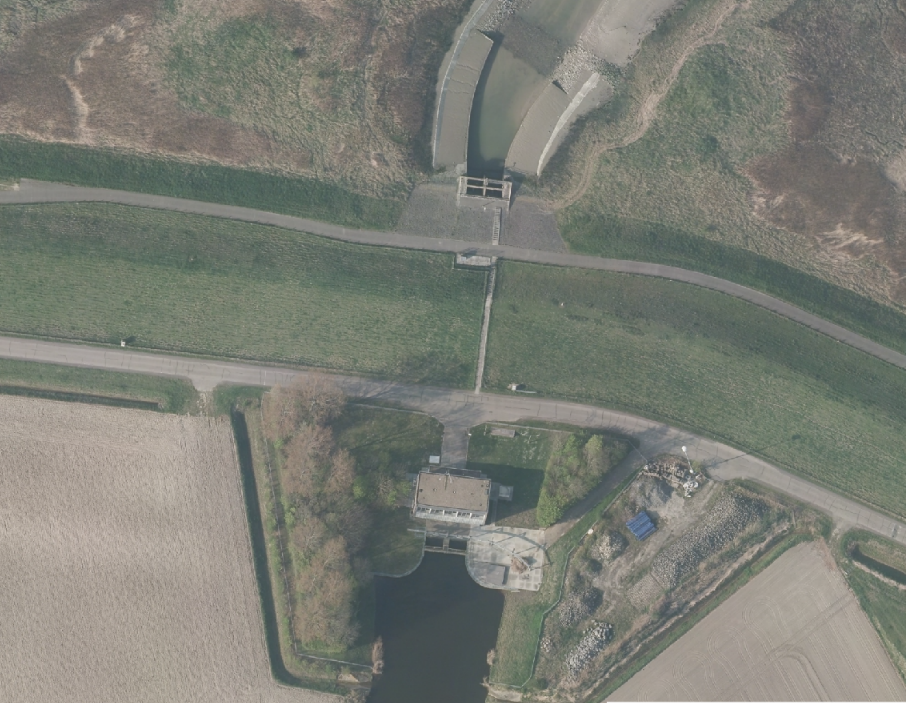 Uitbreiding
Gemaal Paal
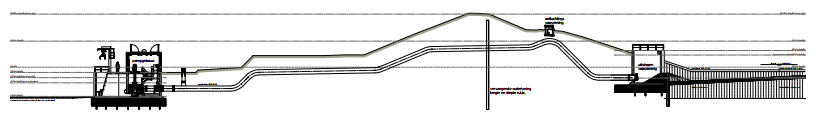 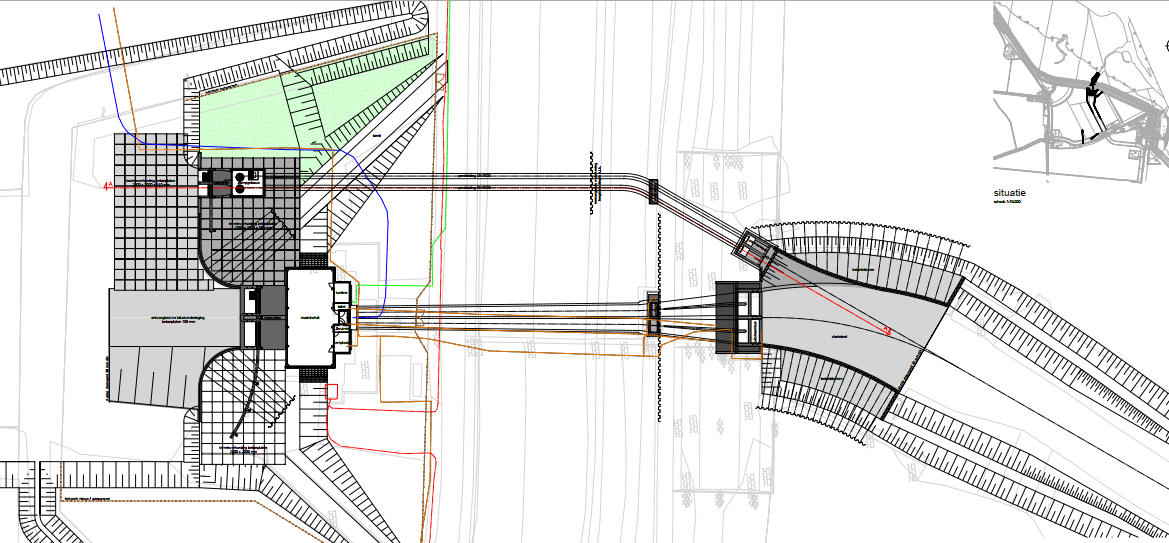 Resultaten onderzoeken
Bodemsamenstelling en -kwaliteit
Waterkering
Archeologie
Ecologie 
Kabels en leidingen
Resultaten onderzoeken
Bodemsamenstelling en -kwaliteit
Grillige grondstructuur, op veel plekken veen
Nader onderzoek dammen, wegbermen en boomgaarden
Ca 250.000 m3 grondverzet
Lage trefkans voor het vinden van explosieven, munitie

Waterkering
Stabiliteit waterkering 
	 watergang ca. 15 m meer zuidelijk
Onderzoek piping
[Speaker Notes: PFAS
Meer grond vrij dan verwerken]
Resultaten onderzoeken
Archeologie
318 locaties booronderzoek
[Speaker Notes: PFAS
Meer grond vrij dan verwerken]
Locaties boringen voor archeologie
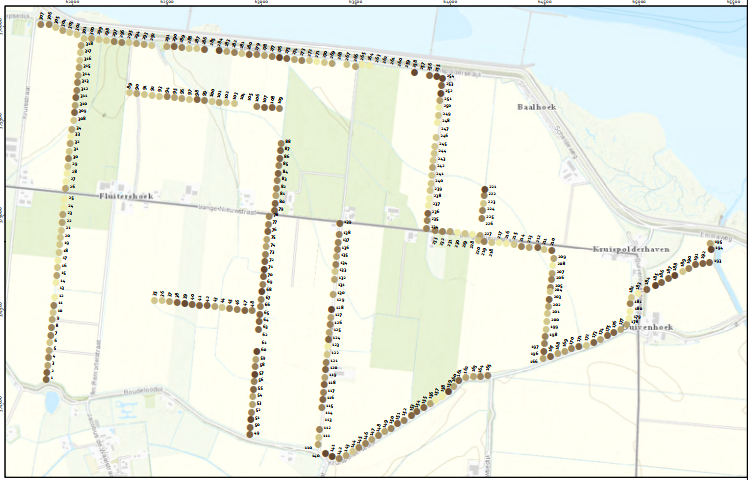 Resultaten onderzoeken
Archeologie
318 locaties booronderzoek
Opbouw:
oude getijdeafzettingen 
Veen
Jonge getijdeafzettingen
Lokaal vindplaatsen bebouwing
Verdronken dorp Hontenisse ligt buiten de polder
Vervolgonderzoek of begeleiding nodig
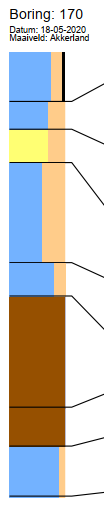 klei
zand
klei
veen
klei
[Speaker Notes: Romeinse en middeleeuwen]
(middel)hoge verwachting
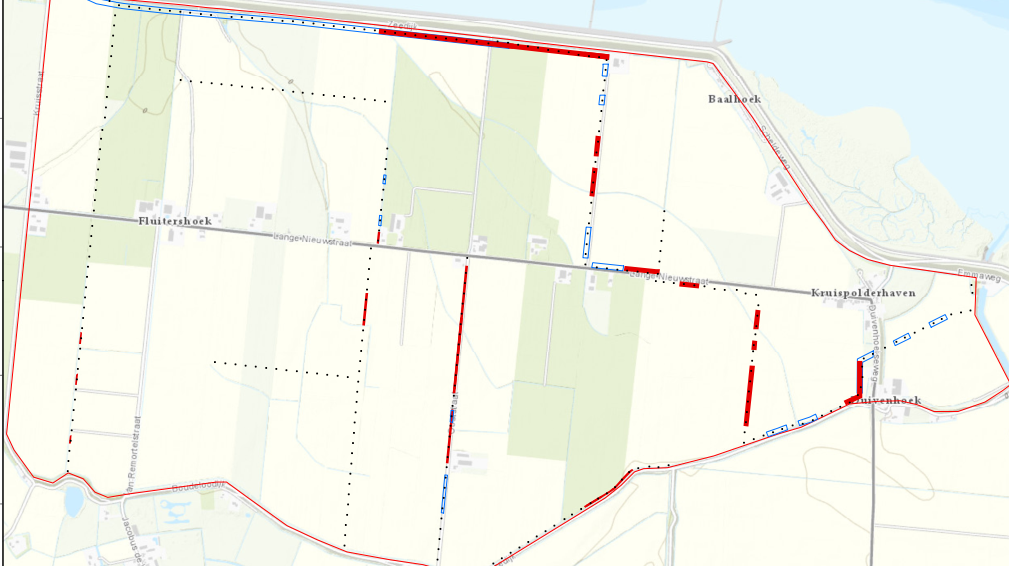 Procedures en planning
Procedures:
Projectplan waterwet
Wijziging bestemmingsplan buitengebied Hulst
Mer-beoordeling (milieu-effecten)
Natuurtoets
Procedures en planning
Procedures:
Projectplan waterwet
In plaats van een watervergunning en een omgevingsvergunning
provinciale goedkeuring nodig 
Ontwerp moet gereed zijn
Wijziging bestemmingsplan buitengebied Hulst
Mer-beoordeling (milieu-effecten)
Natuurtoets
Procedures en planning
Procedures:
Projectplan waterwet
Wijziging bestemmingsplan buitengebied Hulst
Aanleg nieuwe watergang naar gemaal Paal
Dempen sloten
Uitbreiding gemaal Paal
Mer-beoordeling (milieu-effecten)
Natuurtoets
Procedures en planning
Procedures:
Projectplan waterwet
Wijziging bestemmingsplan buitengebied Hulst
Mer-beoordeling (milieu-effecten)
Geen MER nodig (concept)
Natuurtoets
Geen vergunning wet Natuurbescherming (concept)
Mogelijk wel ontheffing voor beschermde soorten (onderzoek loopt)
Procedures en planning
Planning
Openbare bijeenkomst (?)					oktober
Ter inzage legging 						eind ‘20/begin ‘21
Vaststelling (mits geen RvS procedure)			zomer	2021
Uitvoeringsontwerp gereed (mits kavelruil rond)		zomer 2021
Informatiebijeenkomst						zomer 2021
Aanbesteding							december 2021
Uitvoering (ca 2 jaar)						start 2022
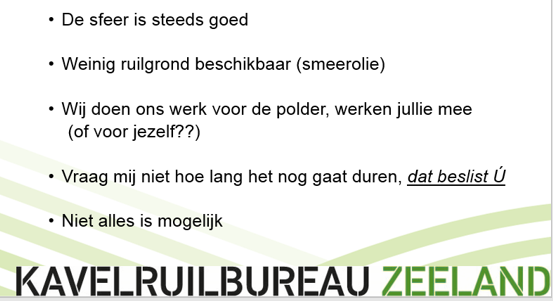 Vragen